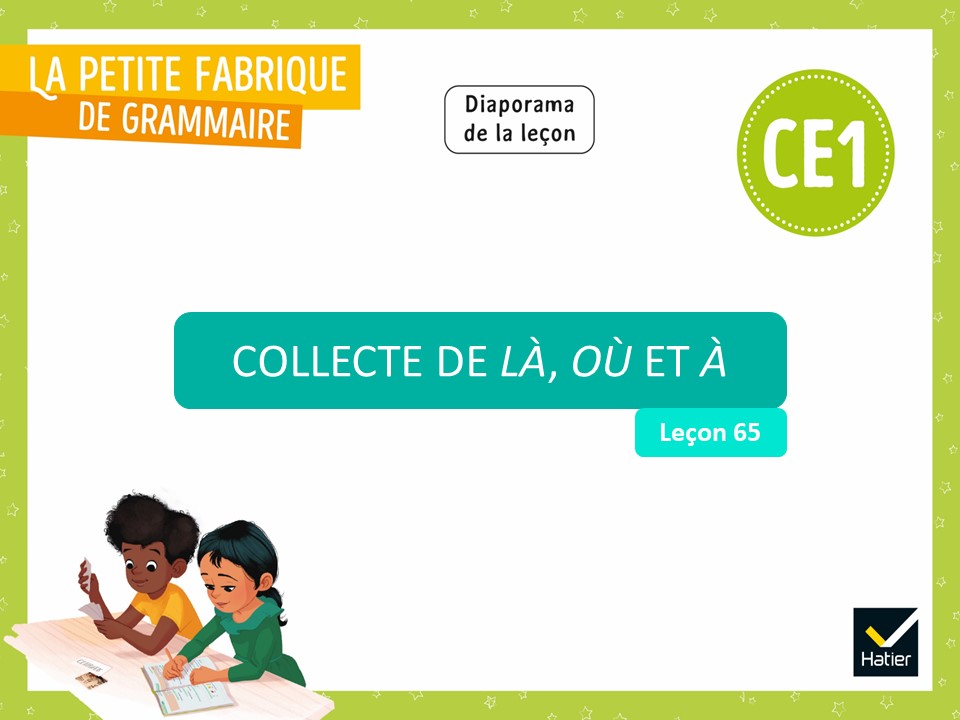 [Speaker Notes: DES LETTRES ET DES MOTS PARTICULIERS  – Des mots particuliers : là, où et à

Leçon 65 : Collecte de là, où et à]
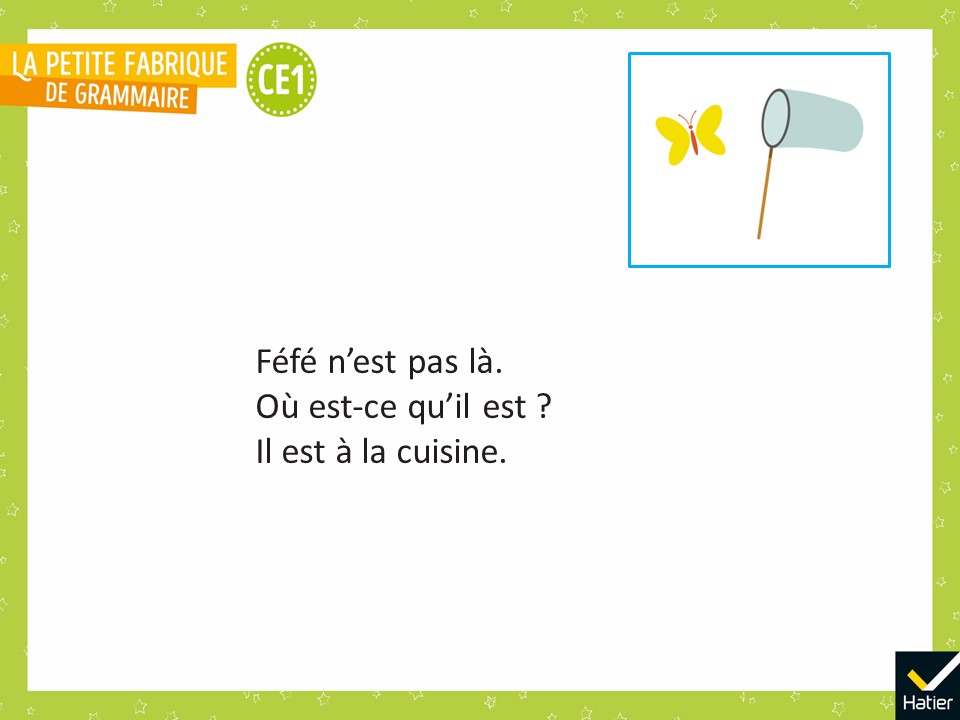 [Speaker Notes: PHASE 1 : Enrôlement 

 « Combien de mots portent un accent grave ? Est-ce que vous connaissez ces mots ? »
Réponse attendue :
Trois mots portent un accent grave : là, où et à. 
 « Aujourd’hui, nous allons faire une collecte de ces mots. Notre but, c’est de bien regarder où on les trouve. On veut comprendre avec quels mots ils vont. »]
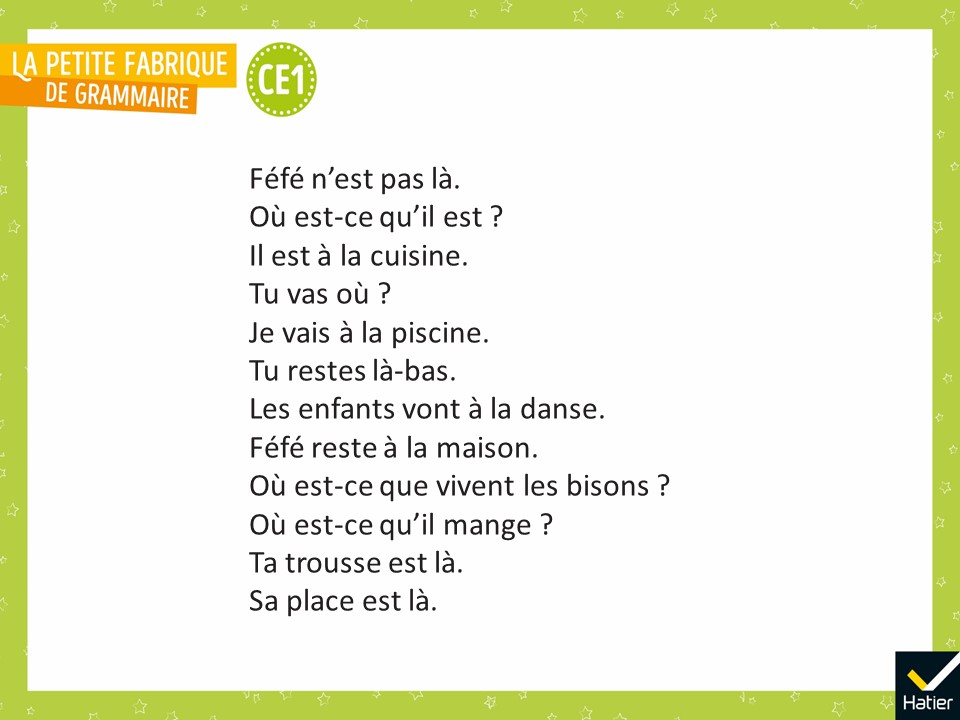 [Speaker Notes: PHASE 2 : Classement. Trier des phrases avec là, où et à

Lire le corpus à voix haute.]
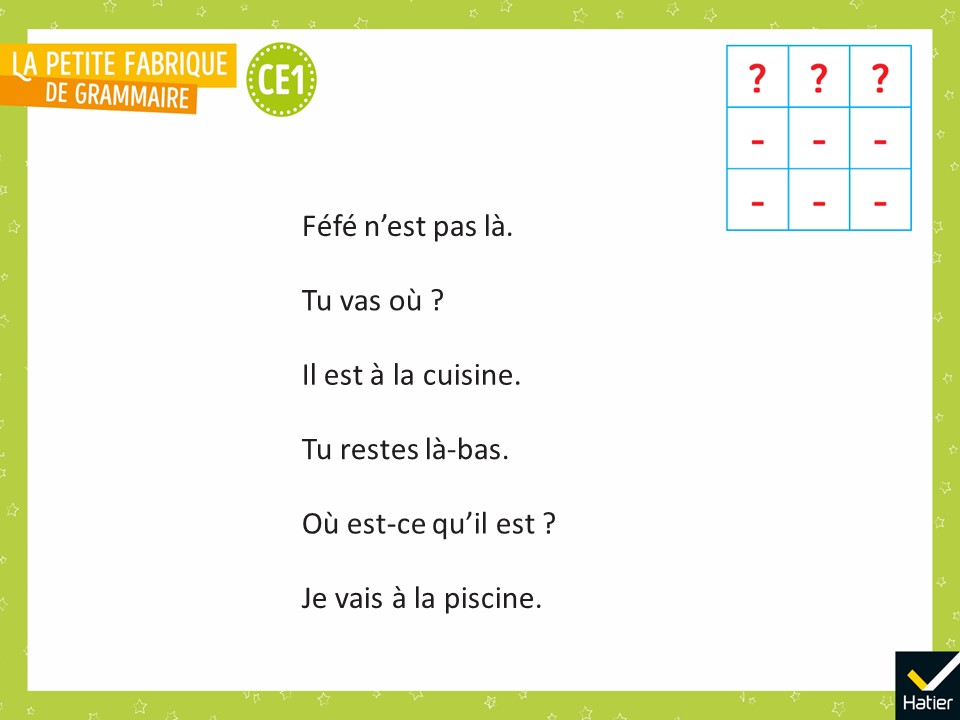 [Speaker Notes:  Distribuer la 1re série d’étiquettes-phrases (cf. Fichier photocopiable).
 « Classez ces étiquettes. »]
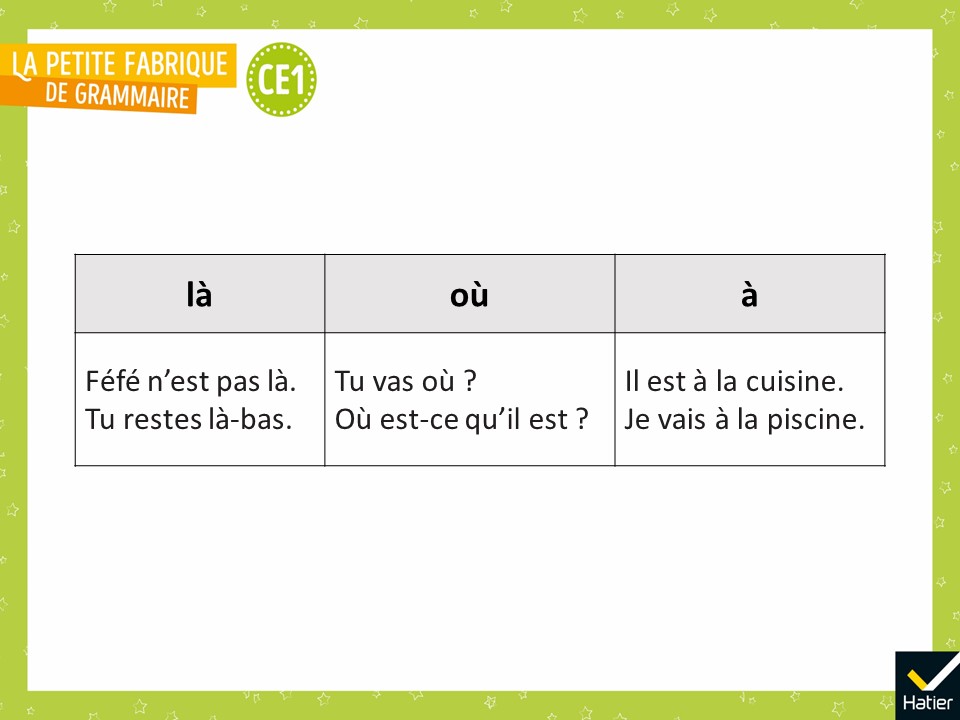 [Speaker Notes: Affichage de la réponse attendue.]
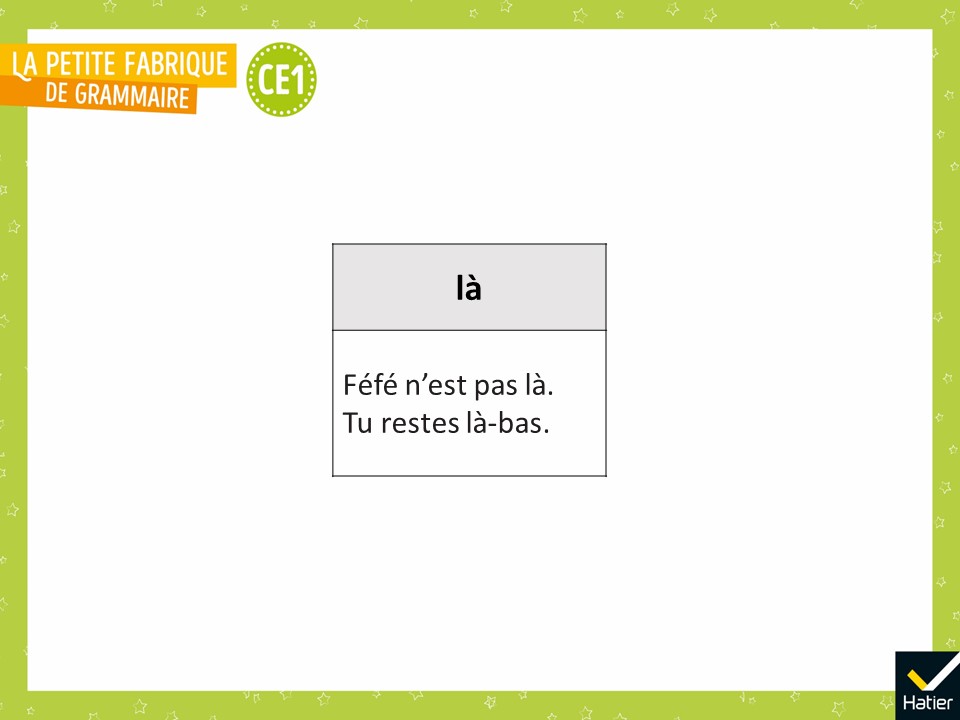 [Speaker Notes: PHASE 3 : Observation. Comprendre le sens du mot là

« On va d’abord s’occuper de la colonne des là. Qu’est-ce qu’il y a de pareil dans les deux phrases ? »
Réponse attendue : Ça parle d’un endroit.]
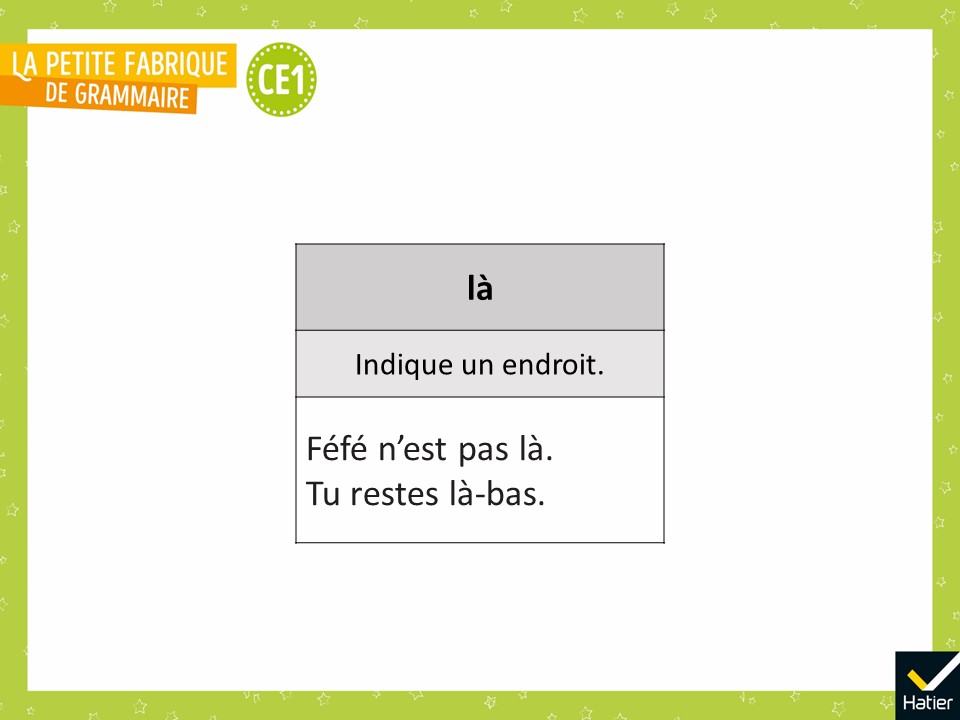 [Speaker Notes: Affichage de la réponse attendue.]
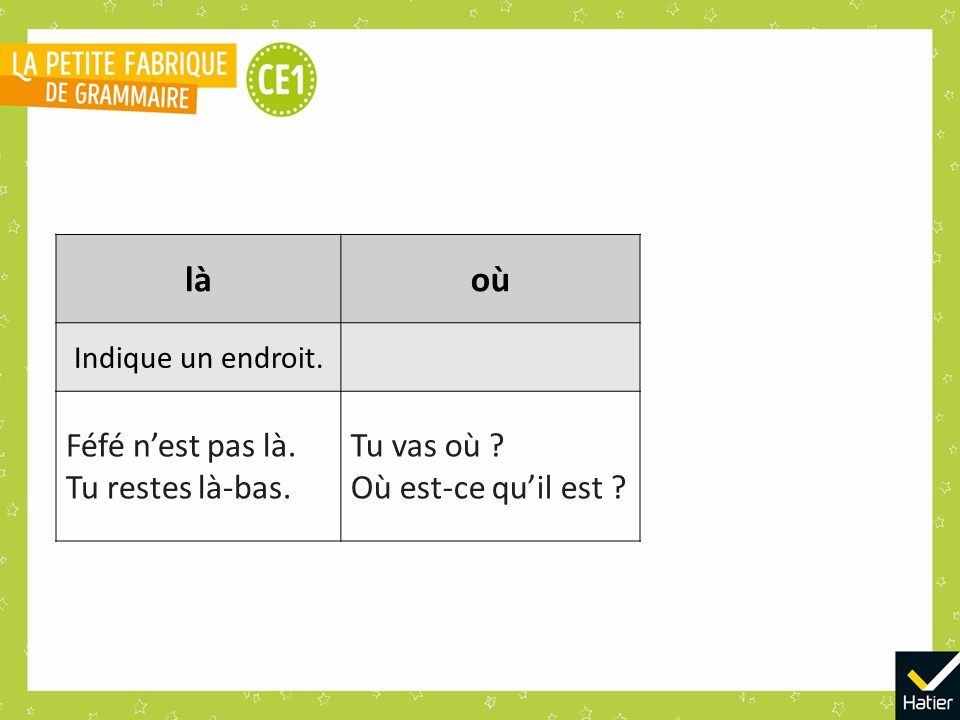 [Speaker Notes: PHASE 4 : Observation. Comprendre le sens et l’environnement du mot où

« Maintenant, on va s’occuper des où. Qu’est-ce qu’il y a de pareil dans les deux phrases ? Est-ce qu’il y a quelque chose de pareil avec les phrases où on a vu le mot là ? »]
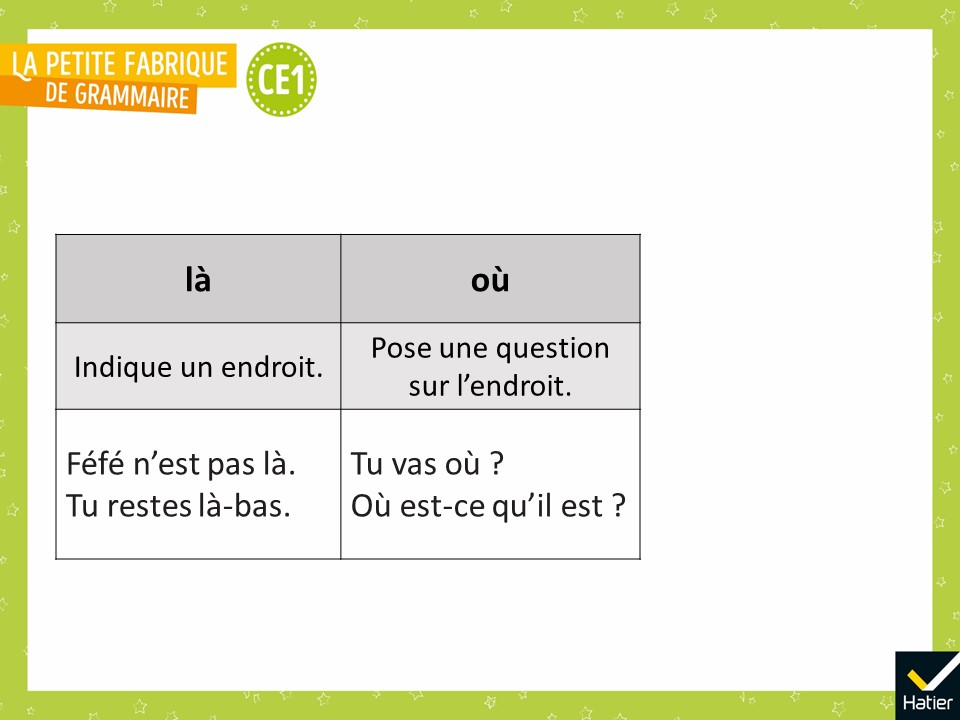 [Speaker Notes: Affichage de la réponse attendue.]
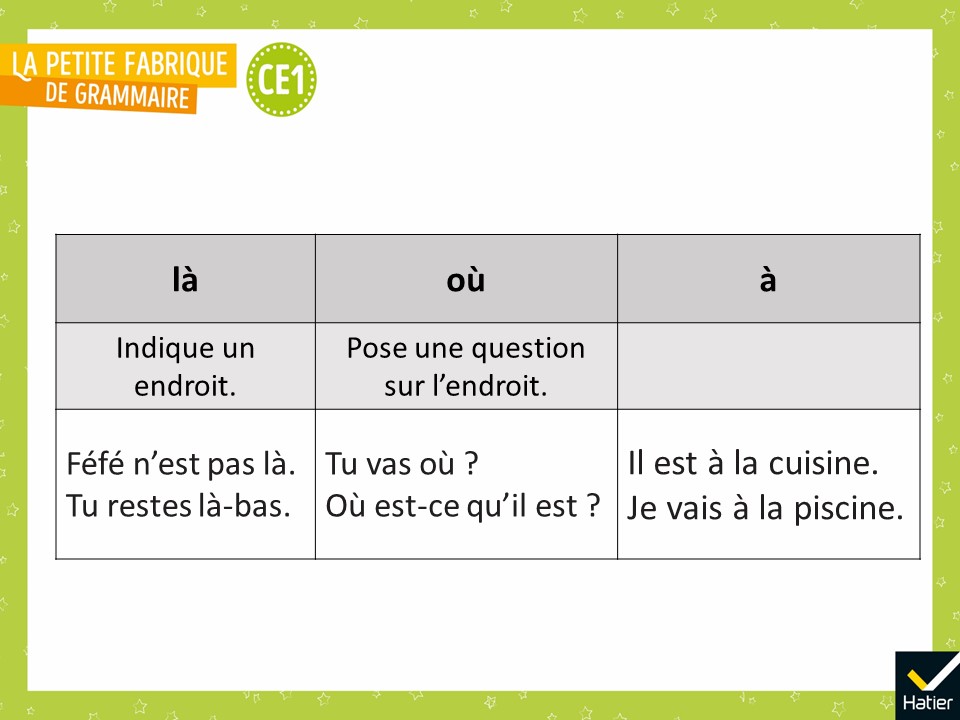 [Speaker Notes: PHASE 5 : Observation. Comprendre le sens et l’environnement du mot à 

« Maintenant, on va s’occuper du mot à. Qu’est-ce qu’il y a de pareil dans les deux phrases ? »
Réponse attendue : Ce sont des phrases qui disent un lieu.]
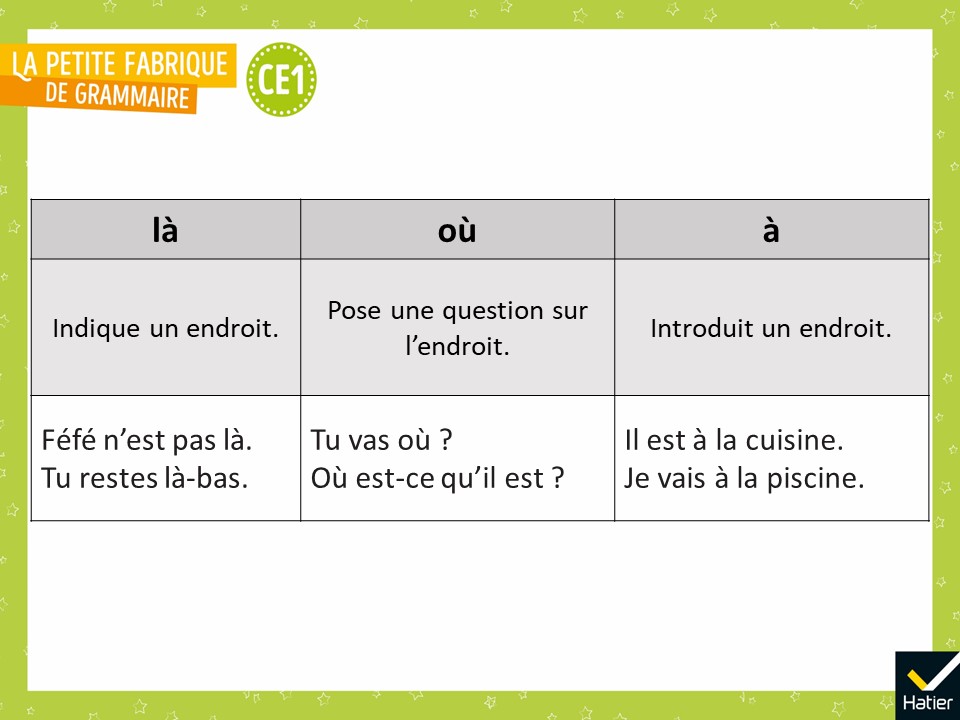 [Speaker Notes: Affichage de la réponse attendue. 

 « Regardez ce qui est après ce mot à. Quelles sortes de mots trouve-t-on ? »
Réponse attendue :
Derrière le mot à, il y a un déterminant et un nom.]
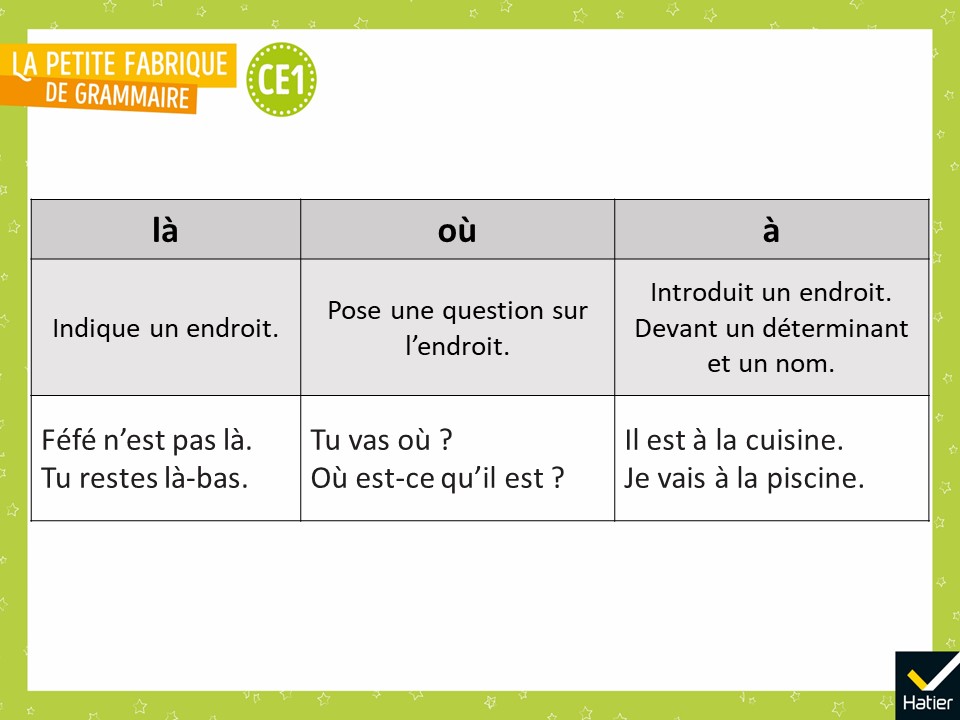 Activité en ligne
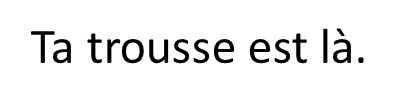 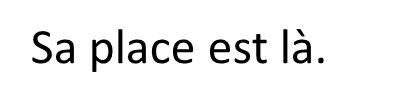 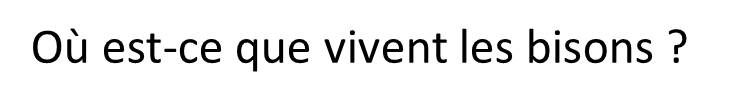 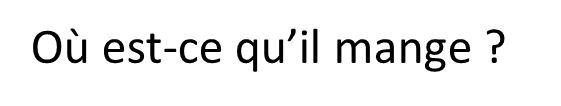 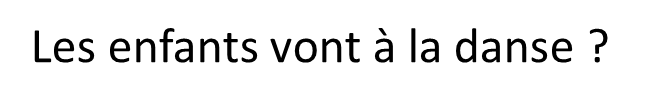 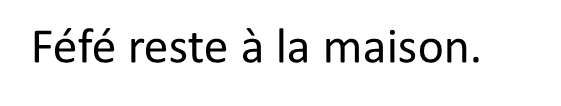 [Speaker Notes: PHASE 6 : Classement. Classer d’autres phrases avec là, où, à

 Distribuer le tableau à compléter et la 2e série d’étiquettes-phrases (cf. Fichier photocopiable). 
« Mettez dans le tableau les nouvelles phrases que je vous donne et vérifier que les titres des colonnes sont exacts. »
 Laisser les élèves travailler puis revenir en classe entière pour la correction collective.
NB : Si vous ne parvenez pas à afficher l’exercice interactif, vous pouvez travailler directement sur cette diapositive en déplaçant les étiquettes dans le tableau.
(Lien vers l’exercice interactif : https://view.genial.ly/650804e9a8040f0011bca6ab )]
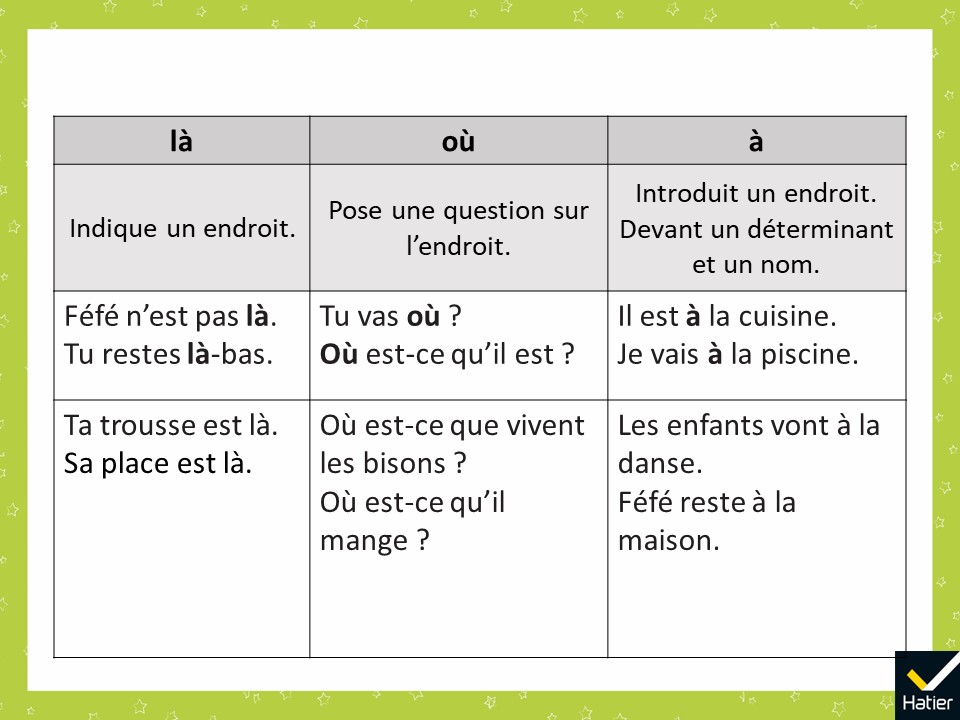 [Speaker Notes: Affichage de la réponse attendue.]
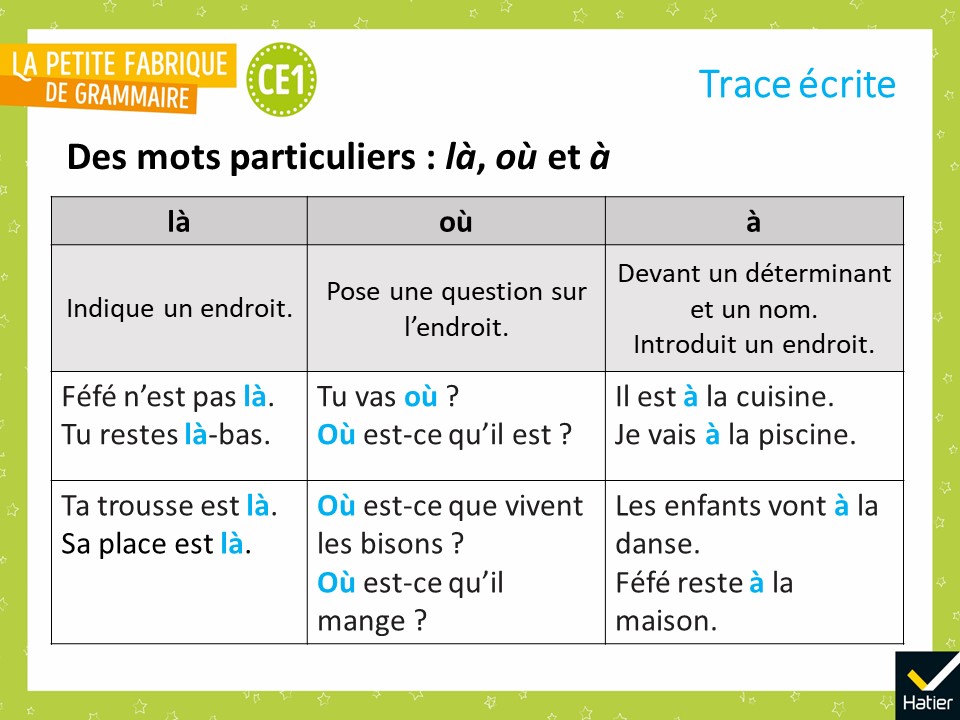 [Speaker Notes: « Voilà les exemples que j’ai choisis. On va les lire ensemble. »]
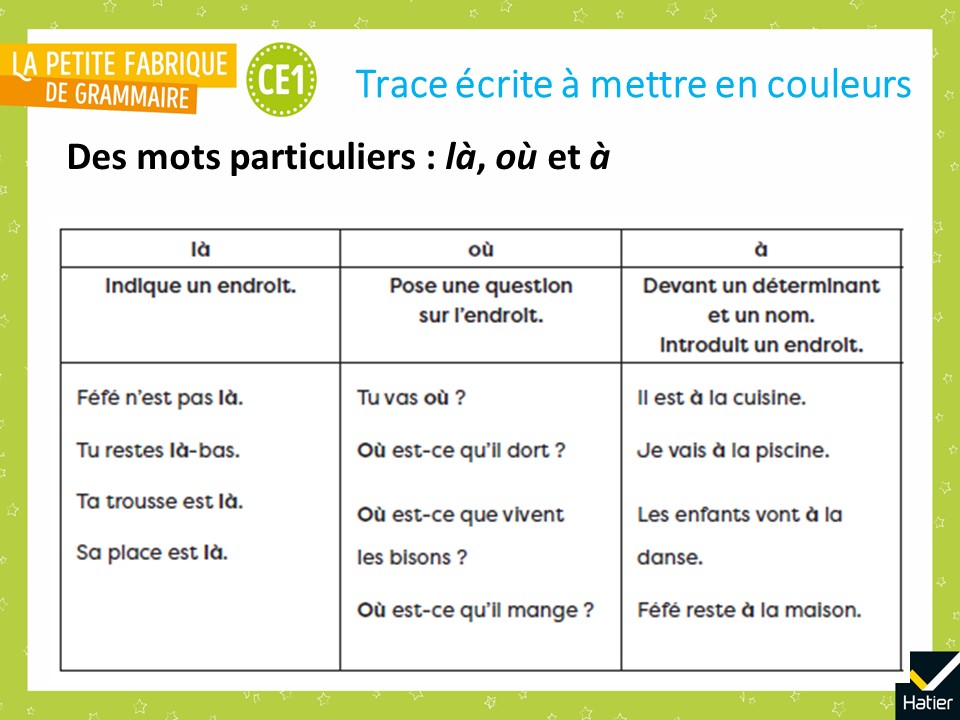 [Speaker Notes:  Distribuer la trace écrite à mettre en couleurs (cf. Fichier photocopiable).
 « Voilà votre trace écrite. Vous allez ajouter des couleurs.
Avec le crayon bleu, soulignez les mots là, où et à. »]
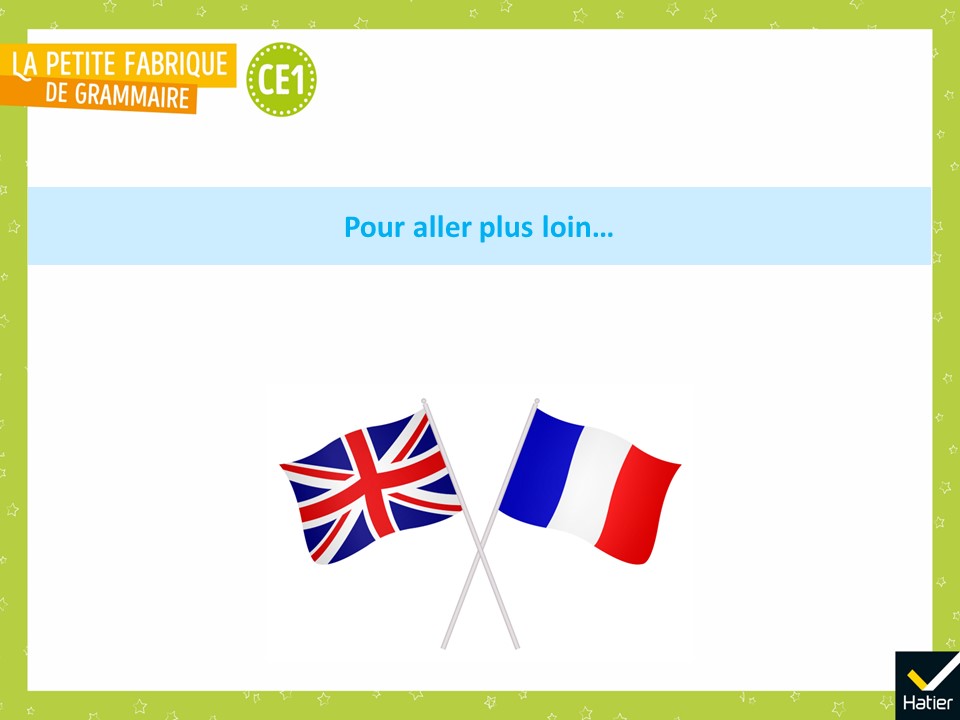 [Speaker Notes: Prolongement possible

 « Savez-vous qu’en anglais, là se dit there, et où se dit where ? 
Ça se ressemble, ne trouvez-vous pas ? »
 Et poursuivre : « Et dans une langue que vous connaissez, comment se disent là et où ? 
Expliquez à la classe. »]
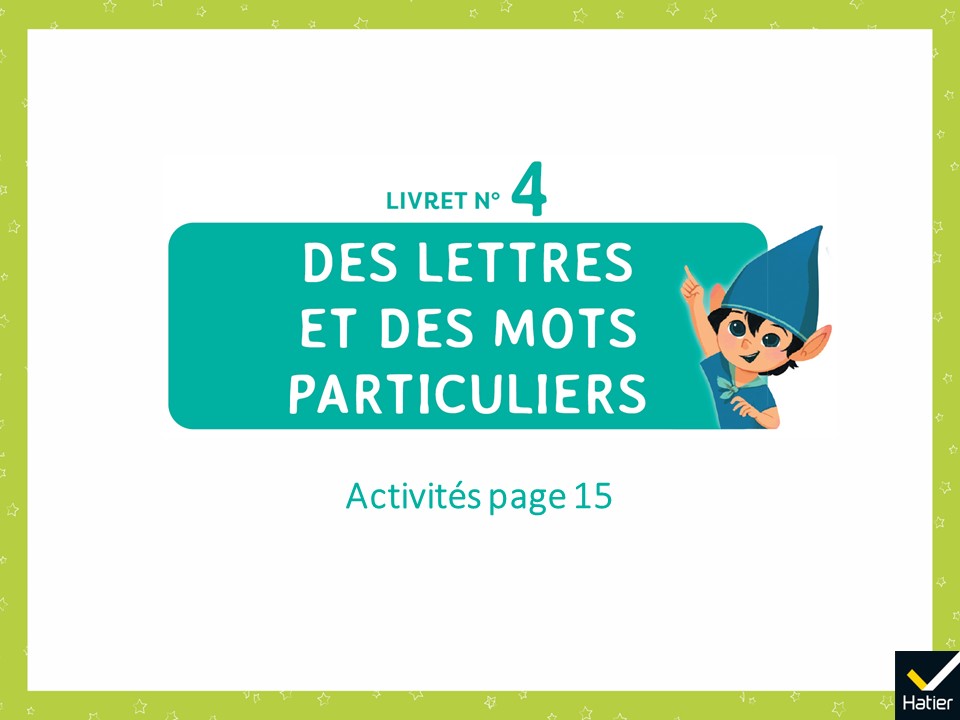 [Speaker Notes: Activités d’entrainement

Livret n° 4, p. 15.]
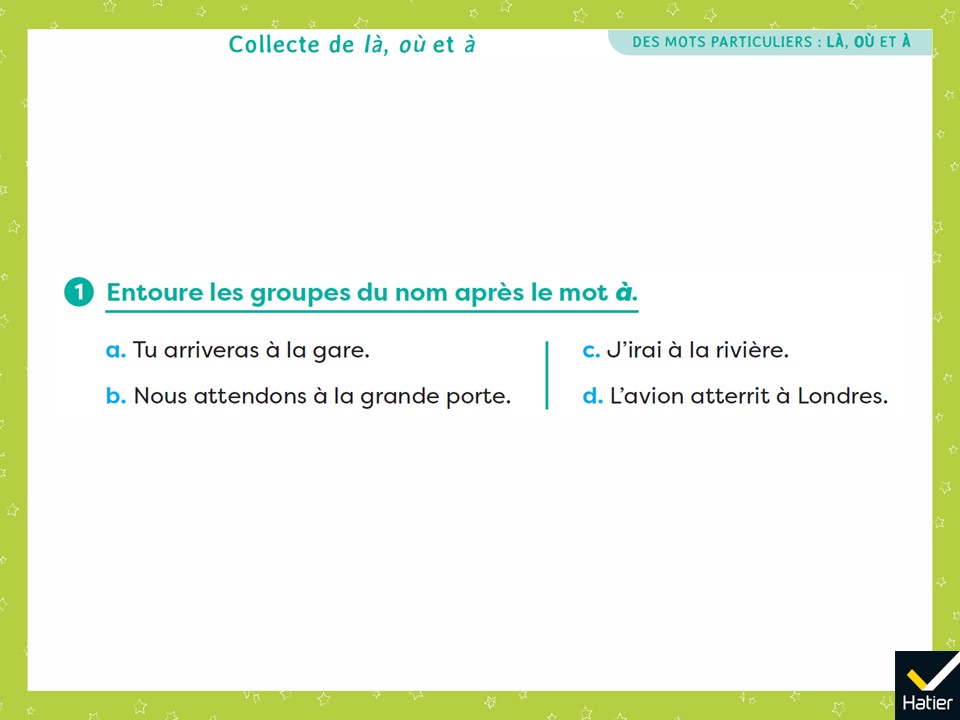 [Speaker Notes: Exercice 1 : 
Bien préciser chaque fois que le à introduit un endroit.]
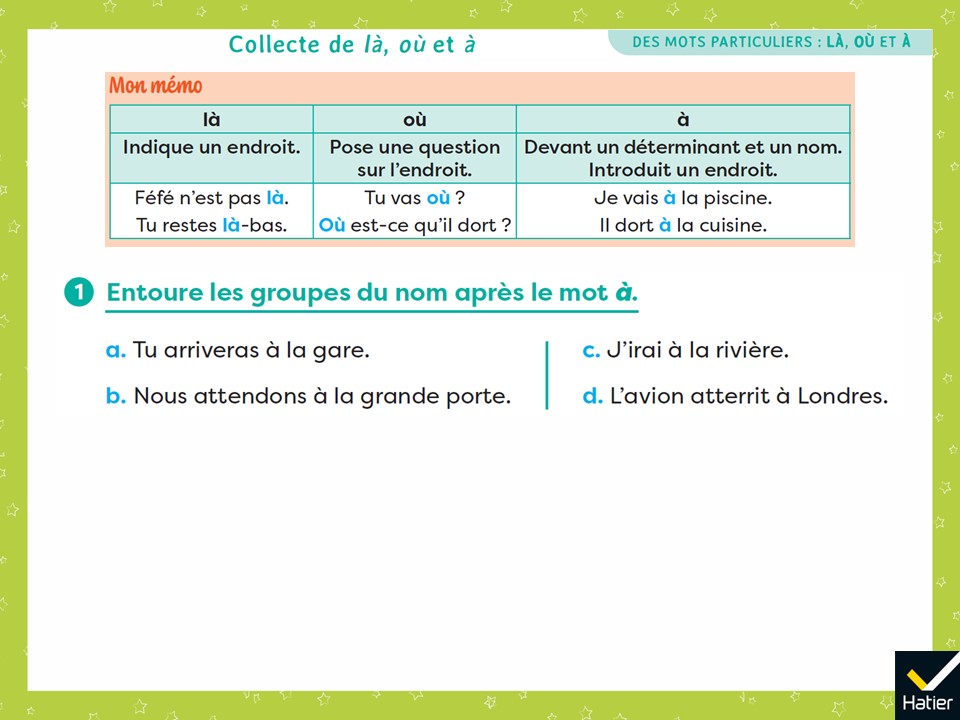 [Speaker Notes: (Affichage avec le mémo)
Exercice 1 : 
Bien préciser chaque fois que le à introduit un endroit.]
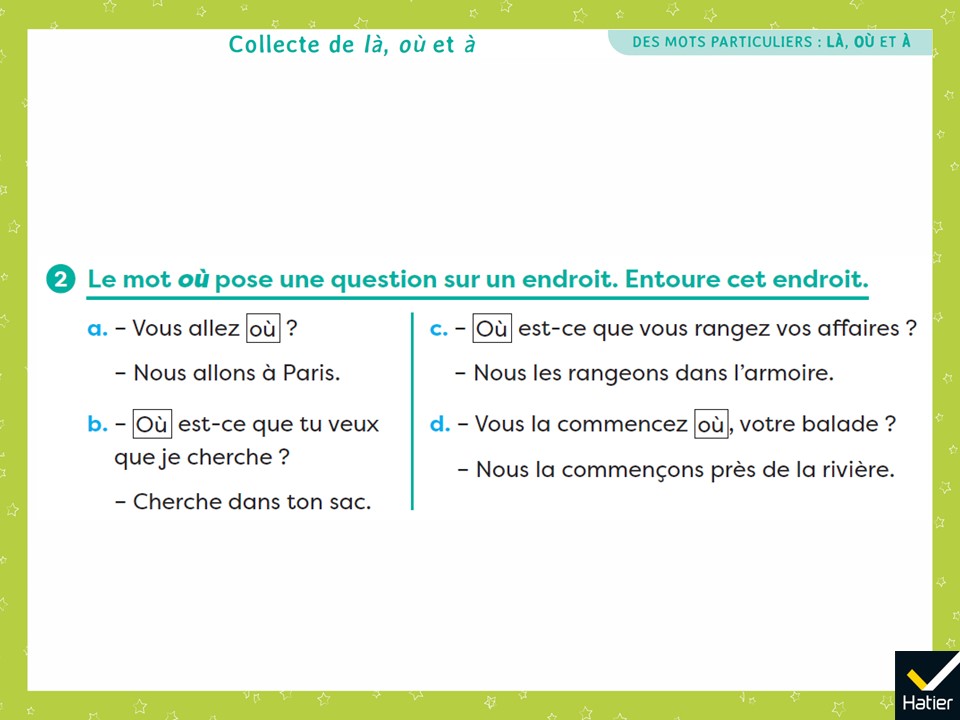 [Speaker Notes: Exercice 2 : 
L’élève doit entourer : 
à Paris 
dans ton sac 
dans l’armoire 
près de la rivière]
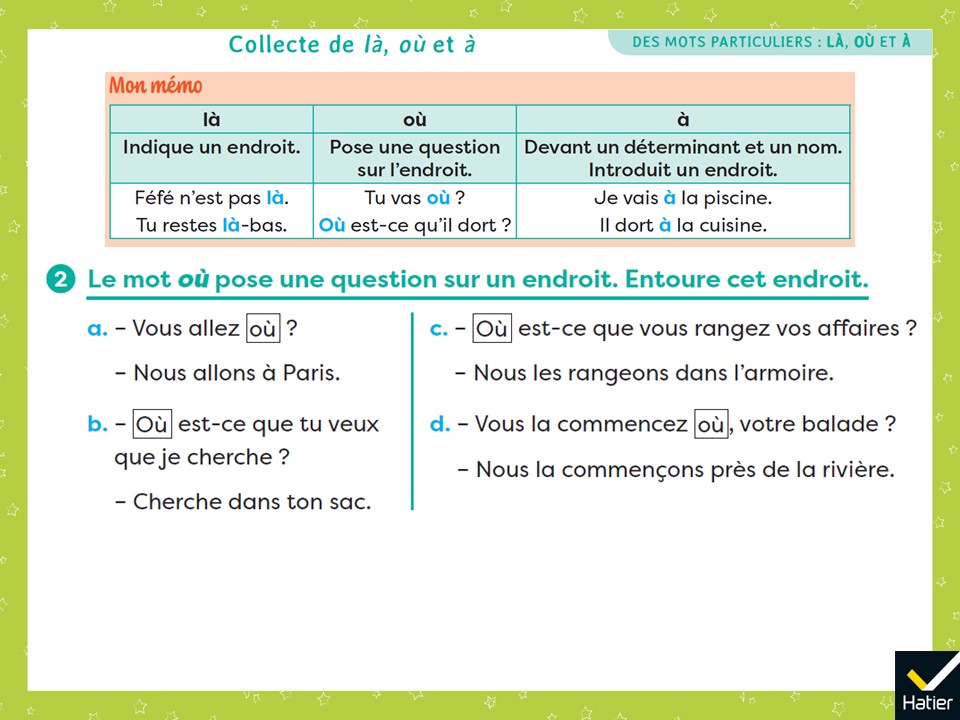 [Speaker Notes: (Affichage avec le mémo)
Exercice 2 : 
L’élève doit entourer : 
à Paris 
dans ton sac 
dans l’armoire 
près de la rivière]
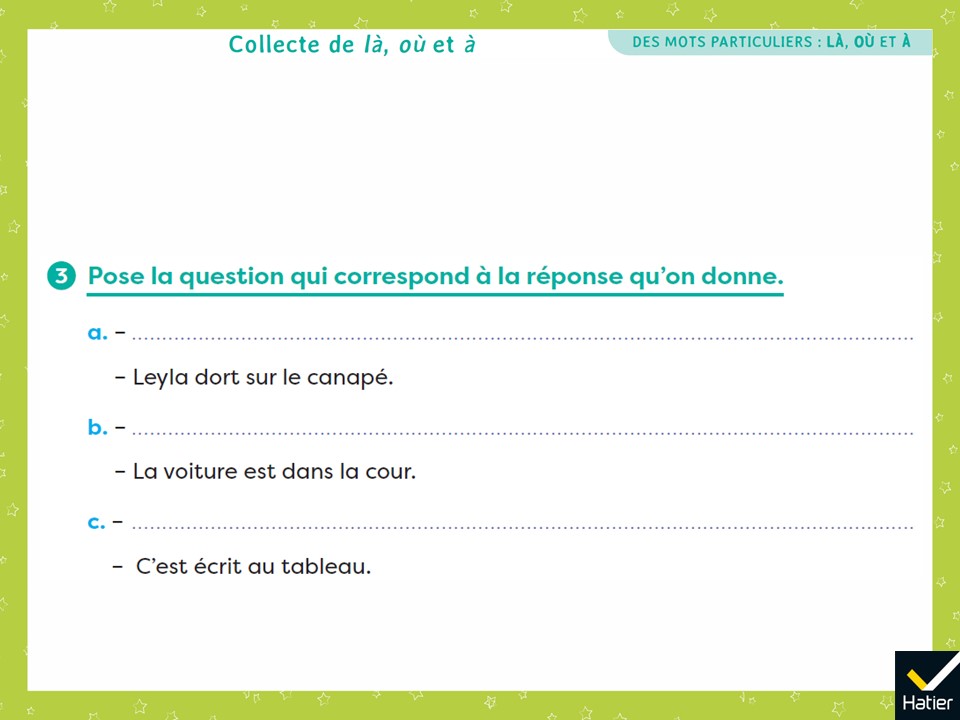 [Speaker Notes: Exercice 3 : 
Où est-ce que Leyla dort ? Où dort Leyla ? 
Où est-ce que la voiture est ? Où est la voiture ? 
Où est-ce que c’est écrit ? 

Pour faciliter la compréhension de l’exercice, on peut rapprocher l’exercice 3 de l’exercice 2. 
Bien préciser chaque fois que le où pose une question sur un endroit. 
Ne pas hésiter à faire le lien avec le travail sur la phrase interrogative (leçon 51 Les briques dans les questions).]
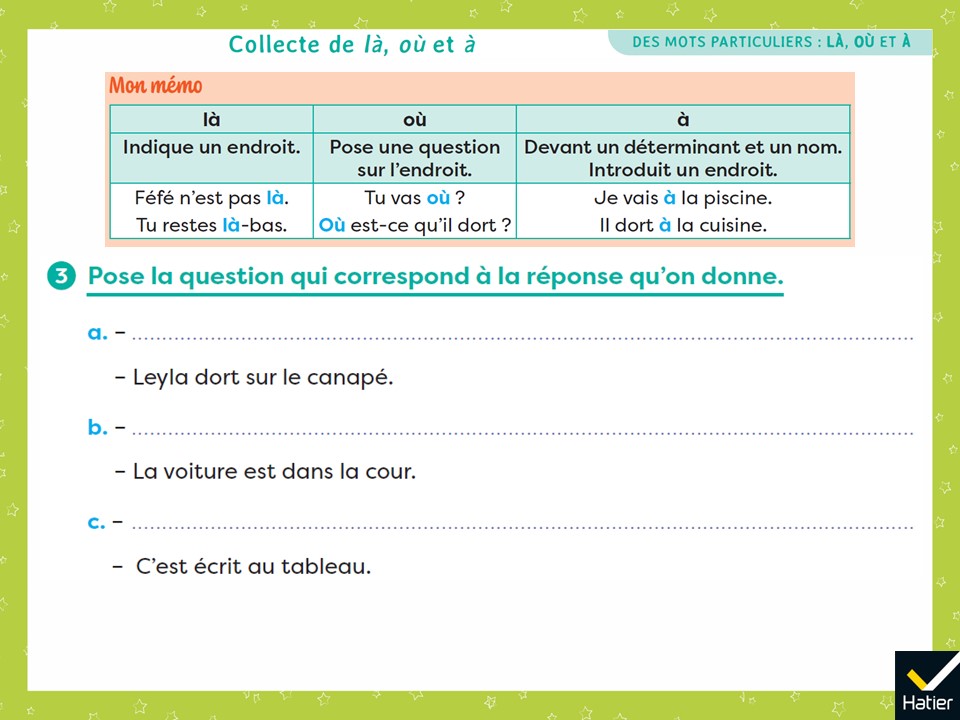 [Speaker Notes: (Affichage avec le mémo)
Exercice 3 : 
Où est-ce que Leyla dort ? Où dort Leyla ? 
Où est-ce que la voiture est ? Où est la voiture ? 
Où est-ce que c’est écrit ? 

Pour faciliter la compréhension de l’exercice, on peut rapprocher l’exercice 3 de l’exercice 2. 
Bien préciser chaque fois que le où pose une question sur un endroit. 
Ne pas hésiter à faire le lien avec le travail sur la phrase interrogative (leçon 51 Les briques dans les questions).]
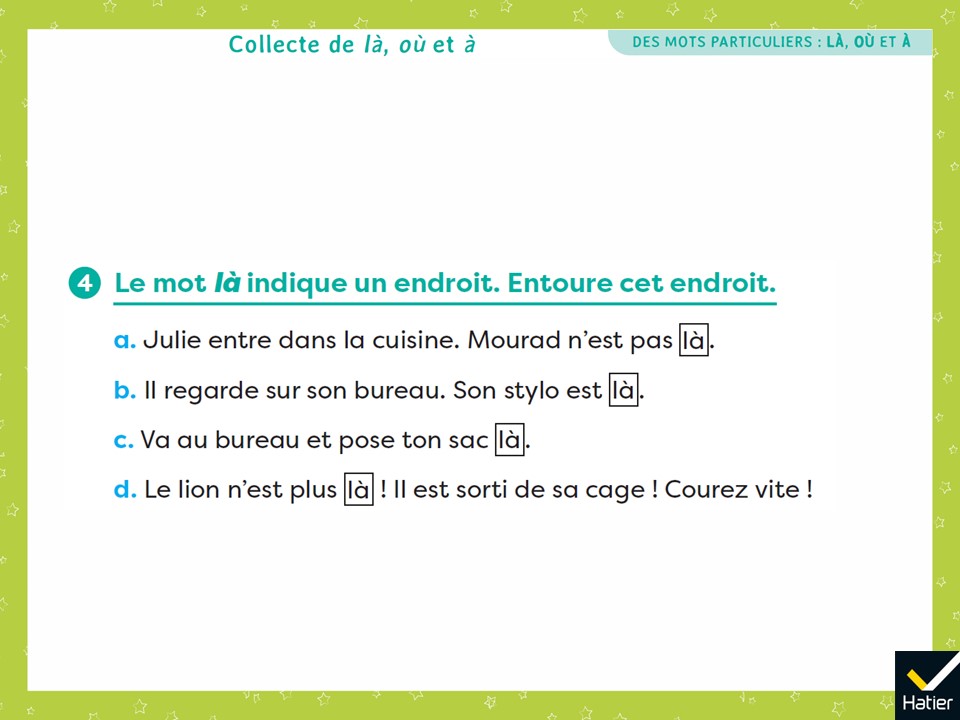 [Speaker Notes: Exercice 4 : 
L’élève doit entourer : 
dans la cuisine 
sur son bureau 
au bureau 
sa cage]
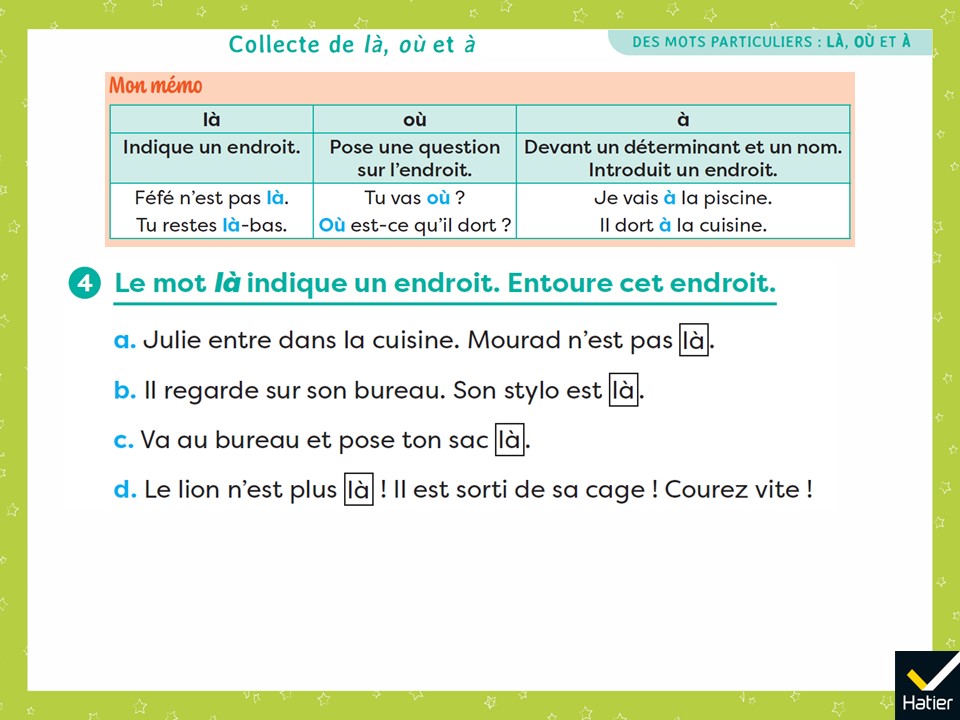 [Speaker Notes: (Affichage avec le mémo)
Exercice 4 : 
L’élève doit entourer : 
dans la cuisine 
sur son bureau 
au bureau 
sa cage]
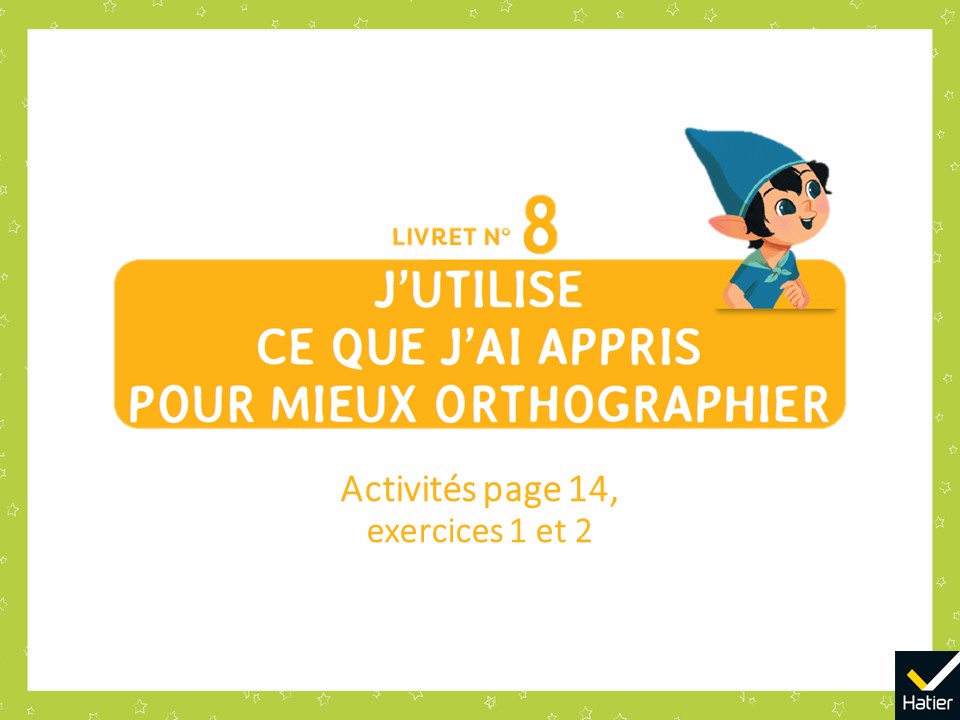 [Speaker Notes: Activités d’entrainement 

Livret 8, page 14, exercices 1 et 2.
Connaissances rebrassées : des mots particuliers • les marques du futur • les accords dans le groupe du nom]
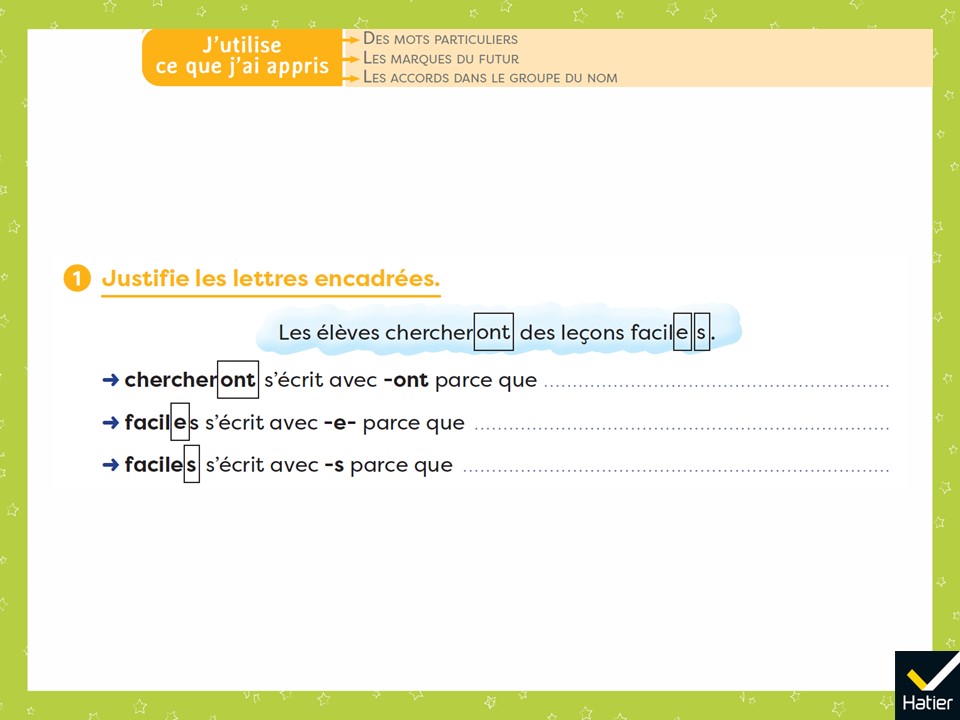 [Speaker Notes: Exercice 1 : 
➜ chercheront s’écrit avec -ont parce qu’il est conjugué au futur. chercheront est un verbe (dit ce qui se passe) qui s’accorde avec le sujet les élèves (dit de qui on parle), sujet au pluriel. Le fait a lieu dans le futur de celui qui raconte, le temps utilisé est le futur. La marque de la personne est celle de la personne 6 au futur –ont. On peut demander aux élèves de repérer les deux briques, d’identifier le verbe comme premier mot de la deuxième brique. 

➜ faciles s’écrit avec -e- parce que facile s’écrit toujours avec un -e. Le -e- de faciles n’est pas la marque du féminin (qui serait donnée à l’adjectif facile par le nom féminin leçons), il appartient ici au mot. On écrit des exercices faciles. 

➜ faciles s’écrit avec -s parce qu’il s’accorde avec leçons, qui est au pluriel. faciles est un adjectif qui s’accorde avec le nom leçons, qui est au pluriel. Il prend donc la marque du pluriel -s.]
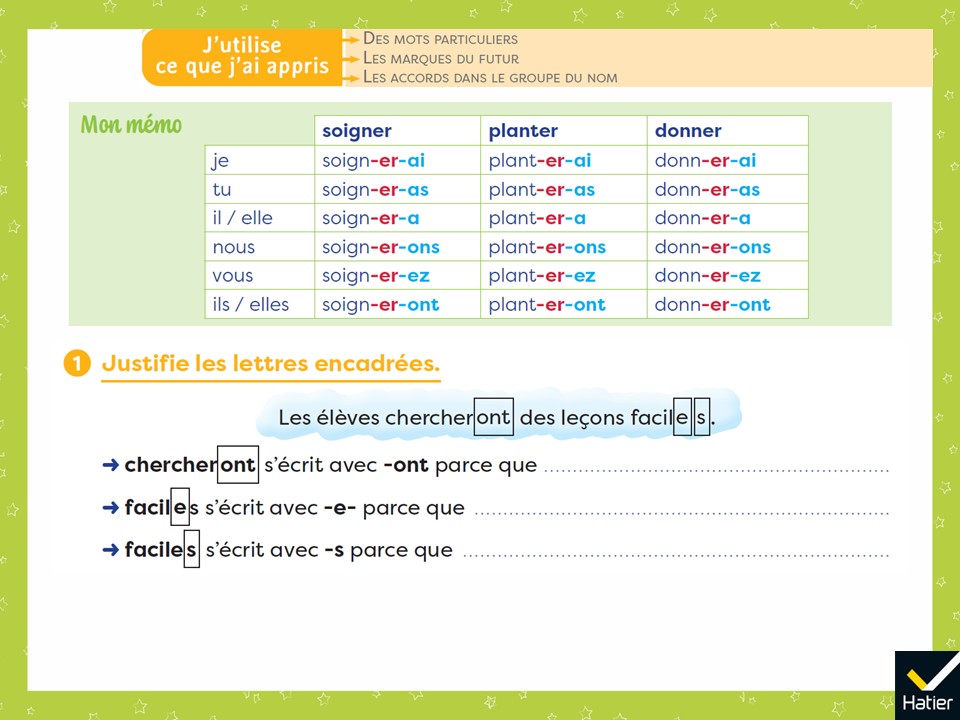 [Speaker Notes: (Affichage avec le mémo)
Exercice 1 : 
➜ chercheront s’écrit avec -ont parce qu’il est conjugué au futur. chercheront est un verbe (dit ce qui se passe) qui s’accorde avec le sujet les élèves (dit de qui on parle), sujet au pluriel. Le fait a lieu dans le futur de celui qui raconte, le temps utilisé est le futur. La marque de la personne est celle de la personne 6 au futur –ont. On peut demander aux élèves de repérer les deux briques, d’identifier le verbe comme premier mot de la deuxième brique. 

➜ faciles s’écrit avec -e- parce que facile s’écrit toujours avec un -e. Le -e- de faciles n’est pas la marque du féminin (qui serait donnée à l’adjectif facile par le nom féminin leçons), il appartient ici au mot. On écrit des exercices faciles. 

➜ faciles s’écrit avec -s parce qu’il s’accorde avec leçons, qui est au pluriel. faciles est un adjectif qui s’accorde avec le nom leçons, qui est au pluriel. Il prend donc la marque du pluriel -s.]
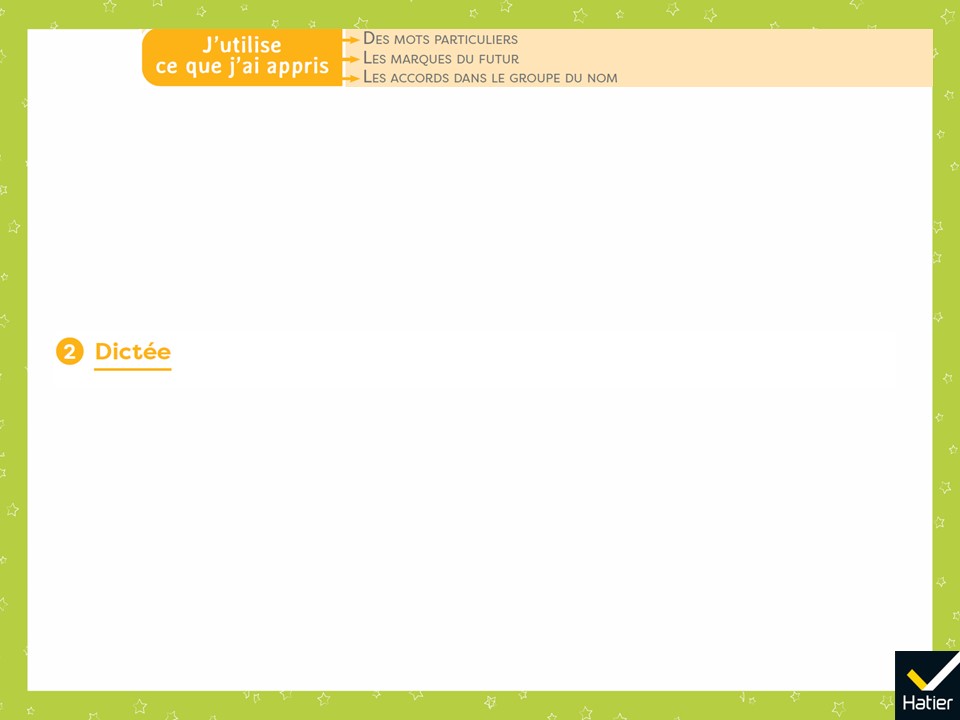 [Speaker Notes: Exercice 2 : Dictée
Les tulipes et les roses repousseront avec les premiers rayons du soleil. 
(On donne le mot rayon.) 

Choisir une modalité de la dictée parmi celles proposées dans l’introduction du Guide.]
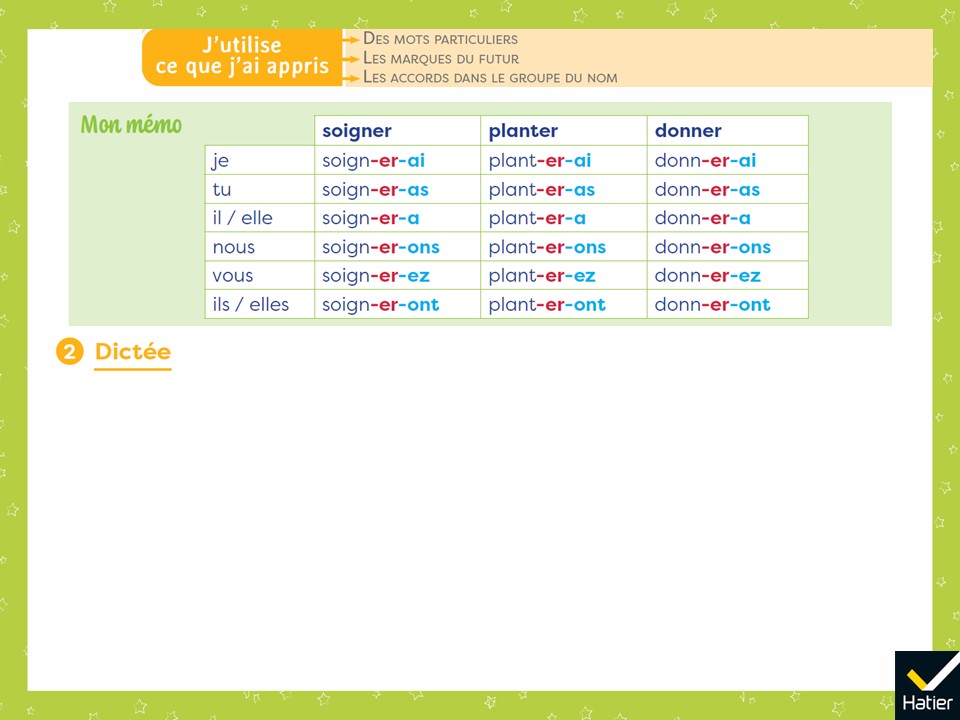 [Speaker Notes: (Affichage avec le mémo)
Exercice 2 : Dictée
Les tulipes et les roses repousseront avec les premiers rayons du soleil. 
(On donne le mot rayon.) 

Choisir une modalité de la dictée parmi celles proposées dans l’introduction du Guide.]
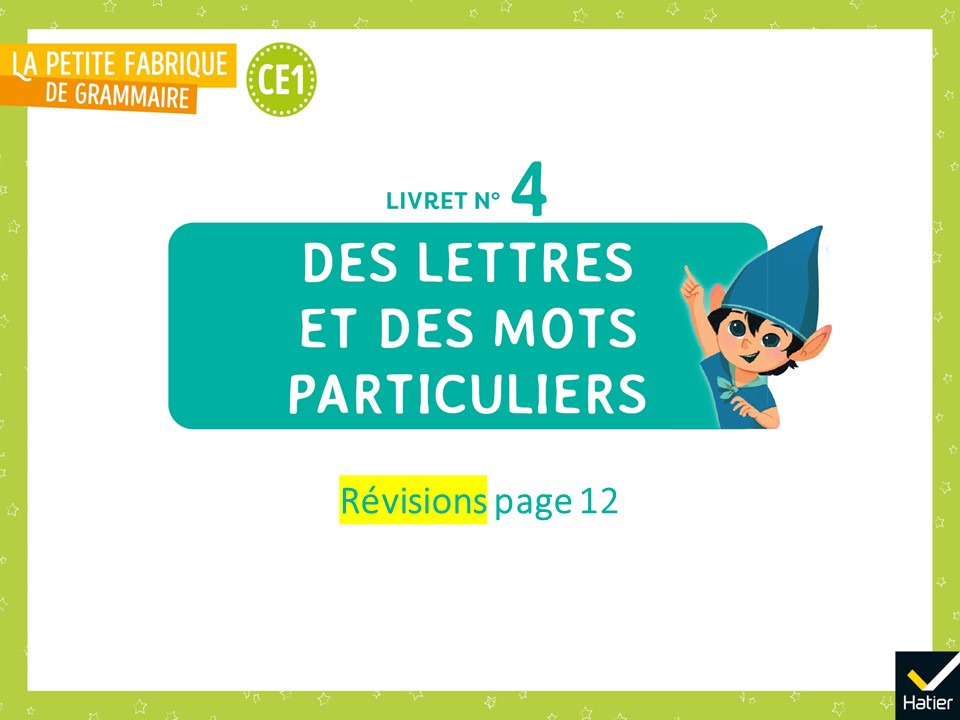 [Speaker Notes: Activités de révision de la leçon 65 à proposer après les leçons 11 et 41.

LIVRET N° 4, p. 12.

Leçon 11 Collecte du –s •  les valeurs de la lettre –s.
Corrigés à retrouver dans le Guide à la fin de la leçon 11 et dans le Diaporama  hatier-clic.fr/23lpfdgce1_dia011 
Leçon 41 Collecte du –e •  les valeurs de la lettre –e.
Corrigés à retrouver dans le Guide à la fin de la leçon 41 et dans le Diaporama  hatier-clic.fr/23lpfdgce1_dia041]